What support canthe eHealth platform and the Crossroads Bank for Social Security offer to mortality research?
frank.robben@main.fgov.be 

@FrRobben

https://www.ehealth.fgov.be
https://www.ksz.fgov.be
https://www.frankrobben.be
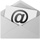 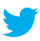 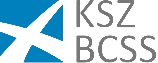 Outline
Big data analysis
some characteristics
components
value chain
some areas in health care
EU General Data Protection Regulation (GDPR)
principles
methodology
The main challenge
how to use the opportunities of big data analysis in health care
while effectively managing the risks
Implementation in Belgium: possible support by
the eHealth platform
the HealtData.be platform
the Crossroads Bank for Social Security
- 2 -
2
Some characteristics of big data analysis
Data characteristics
high volume, variety, velocity, veracity
multiple data sources
data collection too large and/or too complex to be treated by traditional software

Characteristics of methods/techniques to analyse data
data driven, looking for patterns and correlations
rather than hypothesis driven, looking for causalities
- 3 -
Big data analysis components
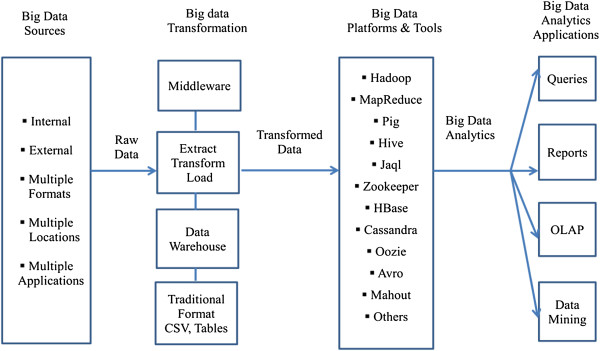 Source: https://www.ncbi.nlm.nih.gov/pmc/articles/PMC4341817/
- 4 -
Big data analysis value chain
Iterative, rather than sequential process
Use of data can be
descriptive
predictive
prescriptive
Need for appropriate measures to mitigate risks
in all phases
taking into account the type of use
- 5 -
Big data analysis areas in health care
Support of clinical operations
comparative effectiveness research to determine more clinically relevant and cost-effective ways to diagnose and treat patients
R&D
predictive modeling to and produce a leaner, faster, more targeted R&D pipeline in drugs and devices
statistical tools to improve clinical trial design and patient recruitment
analyzing clinical trials and patient records to identify follow-on indications and discover adverse effects before products reach the market
Source: McKinsey
- 6 -
[Speaker Notes: Clinical operations: Comparative effectiveness research to determine more clinically relevant and cost-effective ways to diagnose and treat patients.
Research & development: 1) predictive modeling to lower attrition and produce a leaner, faster, more targeted R & D pipeline in drugs and devices; 2) statistical tools and algorithms to improve clinical trial design and patient recruitment to better match treatments to individual patients, thus reducing trial failures and speeding new treatments to market; and 3) analyzing clinical trials and patient records to identify follow-on indications and discover adverse effects before products reach the market.
Public health: 1) analyzing disease patterns and tracking disease outbreaks and transmission to improve public health surveillance and speed response; 2) faster development of more accurately targeted vaccines, e.g., choosing the annual influenza strains; and, 3) turning large amounts of data into actionable information that can be used to identify needs, provide services, and predict and prevent crises, especially for the benefit of populations [24].
In addition, suggests big data analytics in healthcare can contribute to
Evidence-based medicine: Combine and analyze a variety of structured and unstructured data-EMRs, financial and operational data, clinical data, and genomic data to match treatments with outcomes, predict patients at risk for disease or readmission and provide more efficient care;
Genomic analytics: Execute gene sequencing more efficiently and cost effectively and make genomic analysis a part of the regular medical care decision process and the growing patient medical record;
Pre-adjudication fraud analysis: Rapidly analyze large numbers of claim requests to reduce fraud, waste and abuse;
Device/remote monitoring: Capture and analyze in real-time large volumes of fast-moving data from in-hospital and in-home devices, for safety monitoring and adverse event prediction;
Patient profile analytics: Apply advanced analytics to patient profiles (e.g., segmentation and predictive modeling) to identify individuals who would benefit from proactive care or lifestyle changes, for example, those patients at risk of developing a specific disease (e.g., diabetes) who would benefit from preventive care]
Big data analysis areas in health care
Public health
analyzing disease patterns and tracking disease outbreaks and transmission
faster development of more accurately targeted vaccines
turning large amounts of data into actionable information that can be used to
identify needs
provide services
predict and prevent crises
Source: McKinsey
- 7 -
Big data analysis areas in health care
Contribution to
evidence-based medicine
genomic analytics
pre-adjudication fraud analysis
device/remote monitoring
patient profile analytics to identify individuals who would benefit from preventive care or lifestyle changes
Source: McKinsey
- 8 -
EU General Data Protection Regulation
Methodology
risk based approach
documentation duty
privacy by design
privacy by default
codes of conduct
certification
additional measures for sensitive data
Main principles
purpose limitation
proportionality
accuracy and data quality
security
transparancy
accountability
- 9 -
Some risks and how to manage them
Risk of singling out individuals without necessity
aggregation, anonymisation and pseudonymisation of data
small cells risk analysis
legal obligation to not to attempt to re-identify data subjects

Risk of data bias
careful selection of data used
reliable analysis methodologies (interative modelling)
‘equal opportunity by design’
appropriate training
transparancy
- 10 -
Some risks and how to manage them
Risk of violation of purpose limitation principle
preliminary transparency about purposes of big data analysis
respecting GDPR, especially in case of big data analysis for public health or scientific research purposes

Risk of huge increase of data storage (quantity and duration)
limitation of personal data storage to the extent and during the time useful for the foreseen legitimate purposes
aggregation, anonymisation or pseudonymisation of personal data that are only stored for public health or scientific research purposes
- 11 -
Mission of the eHealth platform
How?
through a well-organised, mutual electronic service and information exchange between all actors in health care
by providing the necessary guarantees with regard to information security, privacy protection and professional secrecy

What?
optimisation of health care quality and continuity 
optimisation of patient safety
reduction of administrative burden for all actors in health care
thorough support of health care policy and research
- 12 -
10 Tasks of the eHealth platform
Development of a vision and of a strategy for eHealth 

Organization of the cooperation between all governmental institutions which are charged with the coordination of the electronic service provision 

The motor of the necessary changes for the implementation of the vision and the strategy with regard to eHealth  

Determination of functional and technical norms, standards, specifications and basic architecture with regard to ICT
- 13 -
10 Tasks of the eHealth platform
Registration of software for the management of electronic patient files  

Managing and coordinating the ICT aspects of data exchange within the framework of the electronic patient files and of the electronic medical prescriptions

Conceptualization, design and management of a cooperation platform for secure electronic data exchange with the relevant basic service
- 14 -
10 Tasks of the eHealth platform
Reaching an agreement about division of tasks and about the quality standards and checking that the quality standards are being fulfilled

Acting as an independent trusted third party (TTP)  for the encoding and anonymization of personal information regarding health for certain institutions summarized in the law for the support of scientific research and the policymaking

Promoting and coordinating programmes and projects
- 15 -
Possible support by eHealth platform
Stakeholder involvement
Board of Directors
Users Committee
Organisational and technical support
proposals for policies and codes of conduct 
trusted third party for anonymisation and pseudonymisation of data (separation of duties)
organisation of small cells risk analysis
Independent Information Security Committee designated by Parliament
approval of policies and codes of conduct
authorisation for data exchange => preventive measures
- 16 -
Governance of the eHealth platform
eHealth platform
Board of Directors
Users Committee
Information Security Committee
(Parliament)
advice
decision
supervision
proposal for
decision
Administration
authorisation
- 17 -
eHealth platform: basic architecture
Health portal
VAS
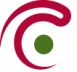 Patients, health care providers
and health care institutions
Health care providersoftware
Health care institution software
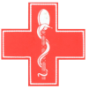 Site RIZIV
VAS
portal of the eHealth-platform
MyCareNet
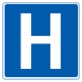 VAS
VAS
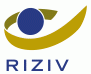 VAS
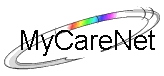 Users
Basic Services
eHealth-platform
Network
AS
AS
AS
AS
AS
AS
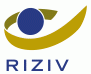 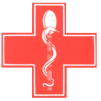 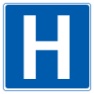 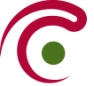 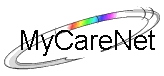 Suppliers
- 18 -
eHealth platform: 10 basic services
- 19 -
What the eHealth platform does NOT do
Collecting personal health data

Storing personal health data

Storing anonymized or pseudonomized health data

Analysing health data

Carrying out studies
- 20 -
Possible support by Healthdata.be platform
Public service by Sciensano (formerly known as WIV-ISP)
Objective: re-use of digitalized information from clinical workflow (real world), and, preferably, from authentic sources or other validated databases (linked data) for research
Approach
one technical architecture (free & open)
one information architecture (independent from technical implementation)
one set of business processes
- 21 -
[Speaker Notes: (1) Software application HD4DP (healthdata for data providers) installed in hospital: automatic capture of existing data (using webservices or csv polling) from operational systems (like EHR, LIMS, …) with possibility of manual input and validation in eform. In case of manual input remains available (structured and coded, according to [inter]national standard, based on CBBs) in local database of DP: Import in future upgrade of EPD/LIMS; Re-Use for internal BI & QI 
 
Central digital catalogue with technical description of each data collection (variables, list of values, validation rules, help text). Catalogue communicates this description in real time to HD4DP.  For each data collection, the National Registry number (NISS)is used as key ID of the patient.
 
(2) During transfer from data provider towards researcher, all registrations are encrypted. The ID of the patient (NISS) is pseudonomyzed by a Trused Third Party (the national eHealth platform).
 
(3) Using the web application HD4RES (healthdata for researchers), the researcher can monitor all registrations in all participating institutions, can view the submitted data, can comment on each submitted value, can return comment to data provider (e.g. a request for correction), …
 
(4) A generic « Data Quality Tool » facilitates the quality control, by the researcher (NOT by staff HD), of the submitted data.
 
(6) The researcher accesses his clean data set using a secured VPN connection and his electronic ID Card. Statistical tooling like SAS, STATA, R … are available for statistical analysis by the researcher (NOT by staff HD).
 
(7) Healthstat.be is the reporting platform of healthdata.be: first public and private reports will be available by March 2017. Researchers provide definition of reports, staff of HD develop the reports.]
Healthdata.be platform
Ambition: no administrative burden, higher efficiency, should result in
more time for patient and thus higher quality of care
more time for research and thus higher quality of research
lower overall costs
Guiding scientific principles of the Healthdata.be platform: the FAIR principles (cf Wilkinson et al. 2016): data and metadata should be
Findable
Accessible
Interoperable
Re-usable
- 22 -
Healthdata.be architecture
One generic technical architecture for collection and management of real world data is in production in all Belgian hospitals and most laboratories
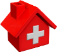 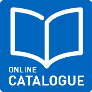 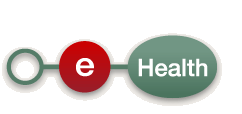 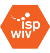 HealthData.be
HD4RES
DATAWAREHOUSE (SAS)
HEALTHSTAT
HD4DP









Secure 
Data Transfer
& Encoding of ID’s
Registration 
in Primary System
Data Collection
Data Monitoring
Data Validation
Data Storage
Analysis
BI-Reporting
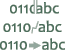 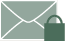 Annotation & Correction Request
- 23 -
[Speaker Notes: (1) Software application HD4DP (healthdata for data providers) installed in hospital: automatic capture of existing data (using webservices or csv polling) from operational systems (like EHR, LIMS, …) with possibility of manual input and validation in eform. In case of manual input remains available (structured and coded, according to [inter]national standard, based on CBBs) in local database of DP: Import in future upgrade of EPD/LIMS; Re-Use for internal BI & QI 
 
Central digital catalogue with technical description of each data collection (variables, list of values, validation rules, help text). Catalogue communicates this description in real time to HD4DP.  For each data collection, the National Registry number (NISS)is used as key ID of the patient.
 
(2) During transfer from data provider towards researcher, all registrations are encrypted. The ID of the patient (NISS) is pseudonomyzed by a Trused Third Party (the national eHealth platform).
 
(3) Using the web application HD4RES (healthdata for researchers), the researcher can monitor all registrations in all participating institutions, can view the submitted data, can comment on each submitted value, can return comment to data provider (e.g. a request for correction), …
 
(4) A generic « Data Quality Tool » facilitates the quality control, by the researcher (NOT by staff HD), of the submitted data.
 
(6) The researcher accesses his clean data set using a secured VPN connection and his electronic ID Card. Statistical tooling like SAS, STATA, R … are available for statistical analysis by the researcher (NOT by staff HD).
 
(7) Healthstat.be is the reporting platform of healthdata.be: first public and private reports will be available by March 2017. Researchers provide definition of reports, staff of HD develop the reports.]
Healthdata.be platform
Architecture of healthdata.be was thoroughly evaluated:
positive advice from Working Group Architecture of Users Committee
authorisation from Information Security Committee
approval from eHealth platform
25 scientific projects are in production; more then 100 projects on to do list
Healthdata.be
collects very diverse clinical data: vital signs, diagnoses, procedures, but also complex ‘Next Generation Sequence data’, and will also collect Patient Reported Outcomes and Patient Reported Experiences
collaborates with other data warehouses: e.g. Crossroads Bank for Social Security for research on social impact of diseases and therapies
- 24 -
Key determinant: multidimensional interoperability
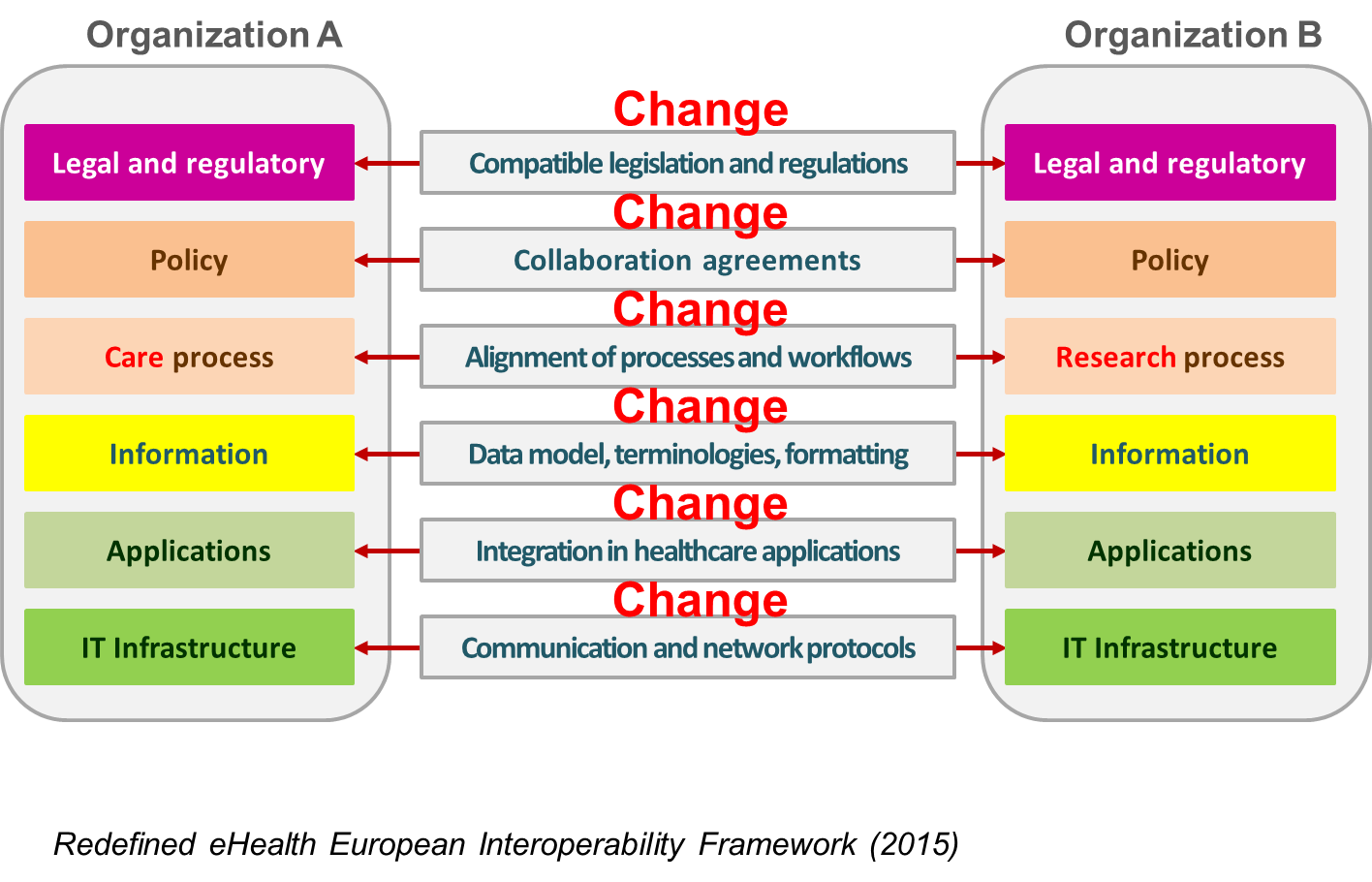 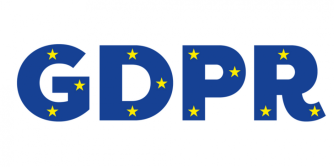 Being ‘technically’ able to exchange data is not enough !
- 25 -
Key determinant: trust
All scientific projects are - before entering into production - subject to :
internal evaluation by responsible physician and Data Protection Officer (DPO)
external evaluation by Steering Committee and Information Security Committee

Collected data becomes available for researchers only after small cell risk analysis by independent specialists, appointed by Information Security Committee
- 26 -
Key determinant: trust
Privacy by design: use of trusted third party (eHealth Platform) for encryption, pseudonymisation, authentication, …
Applications and datacenter are under supervision by key stakeholders (care providers, patients, governments, …) represented in Management Board eHealth platform
Monitoring and auditing: use of software that monitors all activity on infrastructure
Foreseen migration (2019) towards and thus benefit of security measures and services of VAS G-Cloud were other applications with highly sensitive data function
- 27 -
Governance of Healthdata.be platform
Sciensano (WIV-ISP )
Healthdata.be platform
Users Committee eHealth Platform
advice
Steering Committee
Information Security Committee
(Parliament)
ad hoc advice
Belgian Consultative Committee Bioethics
decision
supervision
proposal for
decision
Management Board eHealth Platform
Administration
authorisation
technological
supervision
- 28 -
[Speaker Notes: Steering Committee (MD’s, informaticians, patients) decides on eligibility of projects and supervises activities
Belgian Consultative Committee Bioethics is consulted ad hoc by Steering Committee 
Sectoral Committee (Parliament) is requested for authorization for each project
Users Committee eHealth Platform supervises / aligns scope and activities of Steering Committee (eg. provides technical advice via Working Group Architecture)
Management Board eHealth Platform supervises all technical solutions, their management and hosting (VAS/G-Cloud)

Healthdata.be: 
aligns its activities with the principles and methods adopted by the CIM/IMC Health and published in Action plan eHealth 2013-2018.
is coordinator of Action point 18 on scientific data collections.]
CBSS Datawarehouse
Legal assignment of the CBSS: article 5 of the ‘Kruispuntbankwet’

Created to efficiently process data requests from research institutions and the government

Constructed with data from
the social security institutions
other government institutions
the national and CBSS register
and complemented by self-defined notions

Linkable with other data sources

Documentation
https://www.bcss.fgov.be/nl/dwh/homepage/index.html
https://www.bcss.fgov.be/fr/dwh/homepage/index.html
- 29 -
Content
Data about the labour market
Data about family allowances
Data about pensions and pension build-up
Data about incapacity for work and disabilities
Data about social assistance (poverty)
Data about education and certificates
Personal characteristics
Data about origin
Self-defined notions (e.g. socio-economic position)
Notions on the EU2020 strategy
- 30 -
Functioning and governance
CBSS 
daily monitoring and coordination
handling custom data requests and developing web applications

University of Leuven and Université libre de Bruxelles 
permanent scientific support

Smals
hosting of the datawarehouse

Board of users
council of researchers and government institutions

Board of management:
council of data suppliers

Sponsors:
now: BELSPO / Federal Public Service Social Security / CBSS
in the future: a group of federal and regional institutions
- 31 -
Use of the datawarehouse
Web applications
consultation of statistics via the internet

Custom data requests
scientific and policy supporting research
only scientific institutions (non-commercial organisations) and government institutions
encoded personal data or anonymized data

Approval by the Information Security Committee is always mandatory

Prior approval by the institution is possible if desired

At the end of the study, obligation to send a copy of the study report to the CBSS
- 32 -
Conditions for the use of data
In compliance with
privacy regulation (GDPR, privacy law 30-07-2018,…) 
decision of the Information Security Committee
contract between data supplier and data recipient
Proportionality
limitation of the amount of data
limitation of the amount of data subjects (a sample of the population)
communication of data in classes (age, nationality, income,…)
No data communication of data to third parties
No re-identification
implementation of all possible measures to avoid re-identification of the data subject
no attempts to convert the pseudonymised data into non- pseudonymised data
publication of the research results exclusively in the form of anonymous data
- 33 -
Conditions for the use of data
Only for the duration of the research
data must be destroyed afterwards
a trusted third party can keep the data for a longer period
for the justification of the research results
for follow-up
Segregation of duties
if the data recipient is also (partially) a data supplier
strict separation between
the service that processes the non-pseudonymized data for operational purposes (input)
the service that processes the pseudonymized data for research purposes (output)
- 34 -
Overview of the users
Academic institutions
commissioned
own initiative: mostly PhD’s

Government institutions on the federal, regional, provincial and the municipal level, e.g. Statistics Belgium, the Federal Planning Bureau and the National Bank

Political government

Journalists / students

General public
- 35 -
Example of an ongoing use case
Research Institute
Faculty of Economic and Social Sciences & Solvay Business School / Vrije Universiteit Brussel

Research description
the general objective is to investigate how (flexible, unstable) employment trajectories (periods of employment, unemployment, inactivity, type of contracts, number of jobs and duration of jobs, number of working hours, forms of non-standard employment, periods of long-term illness, etc.) are related to differences in (cause-specific) disability and general mortality
- 36 -
The future is linked data
Study about labour re-entry after treatment for cancer
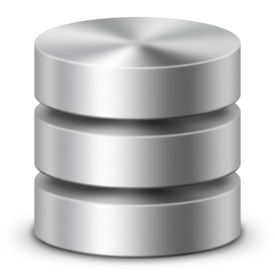 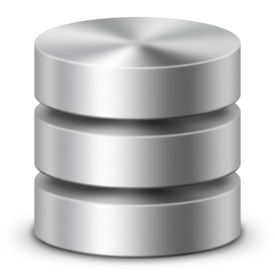 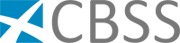 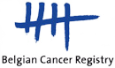 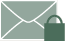 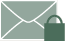 NISS, classe d'âge, sexe, position au sein ménage LIPRO, statut relatif droit à l'intervention majorée de l'assurance obligatoire soins santé et indemnités, …
NISS, type cancer, stade tumeur au moment diagnostic, type traitement pendant l'année suivant le mois de l'incidence …
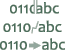 NISS => PseudoNISS
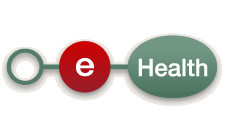 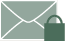 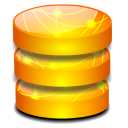 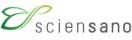 healthdata.be
- 37 -
Thank you ! Any questions ?
frank.robben@main.fgov.be 

@FrRobben

https://www.ehealth.fgov.be
https://www.ksz.fgov.be
https://www.frankrobben.be
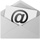 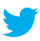 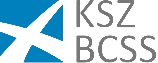 - 38 -